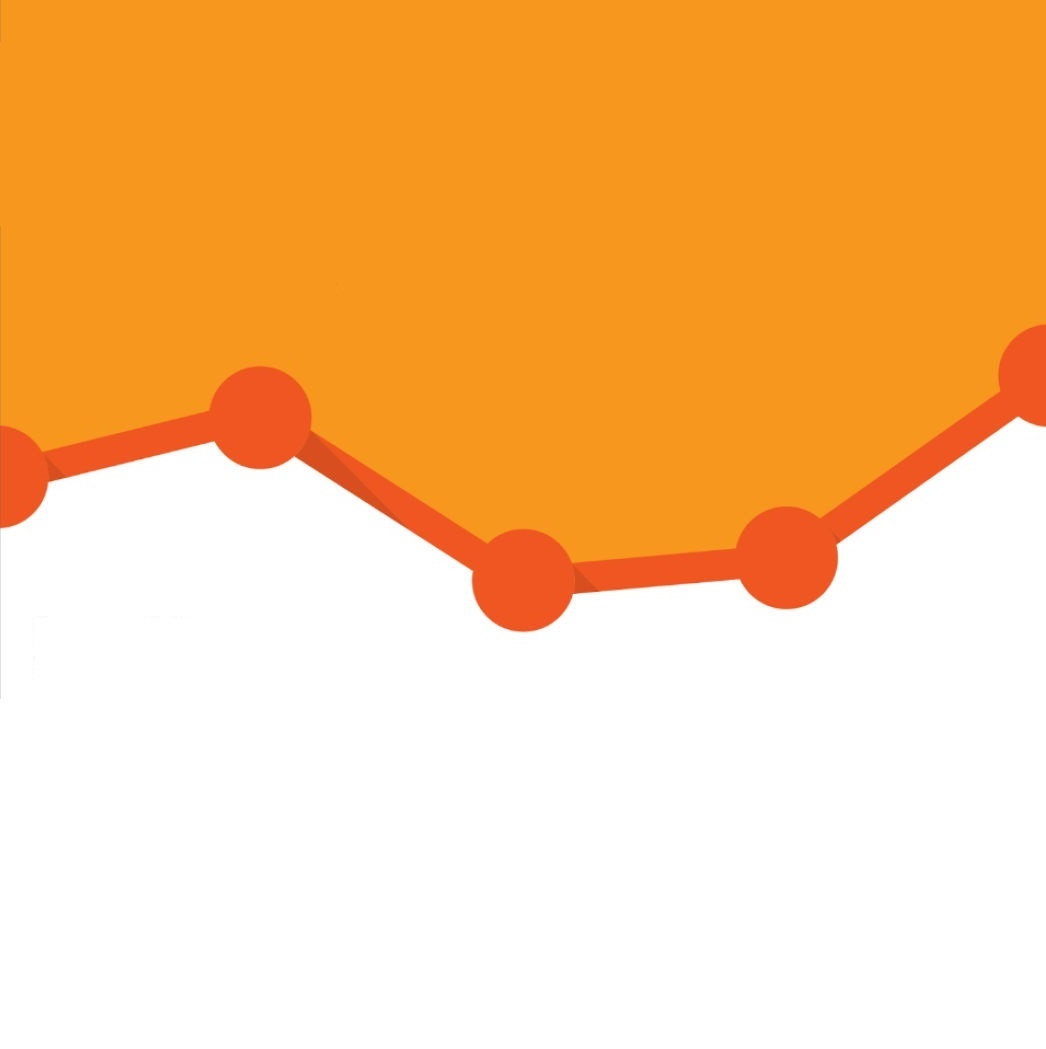 Lumea SEO PPC
Mai 2014
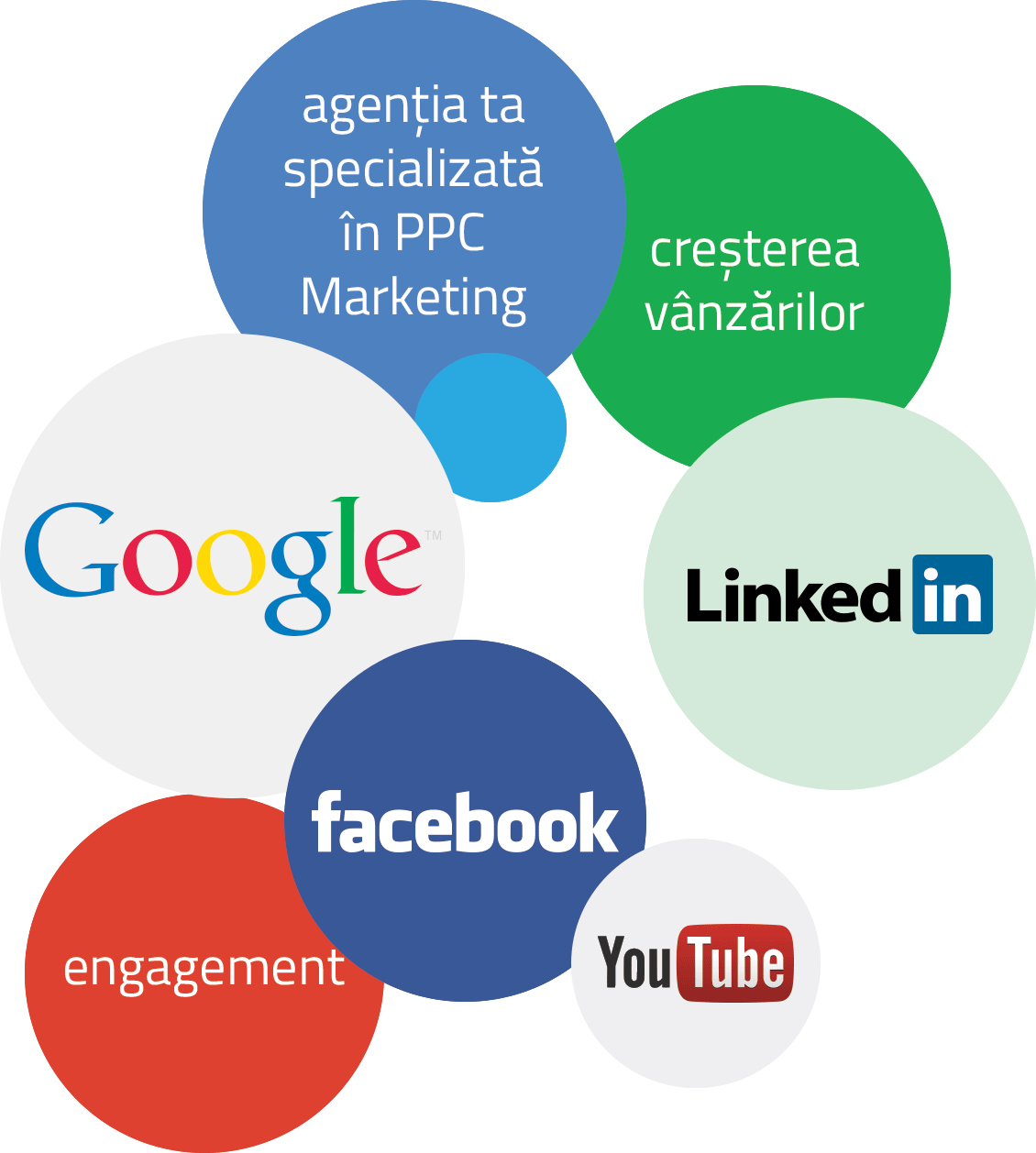 Google Analytics Basics, Usage & Tips
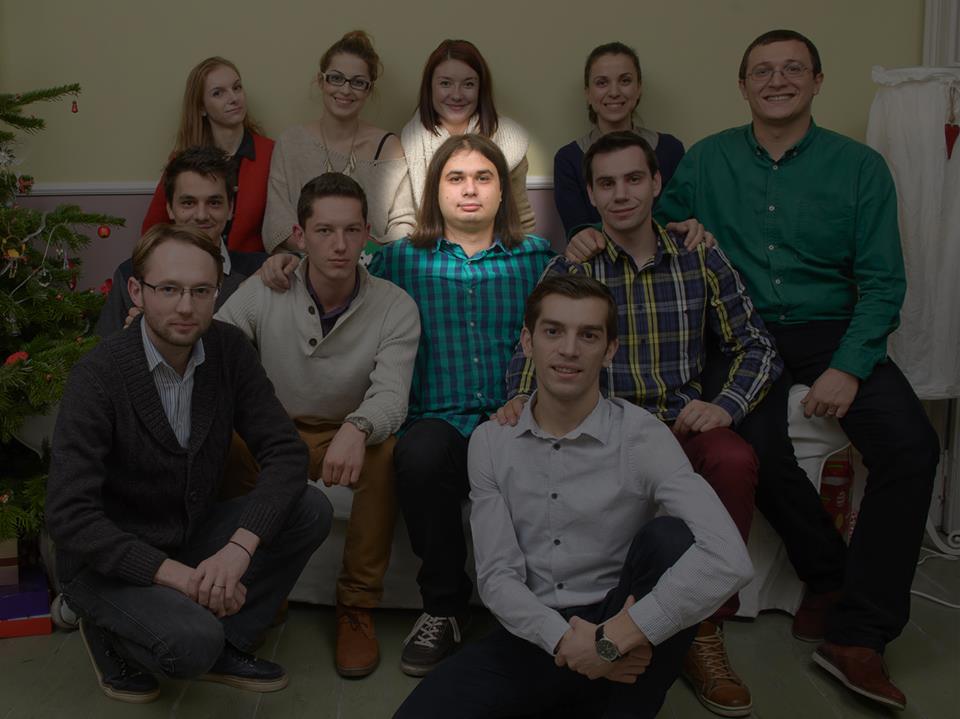 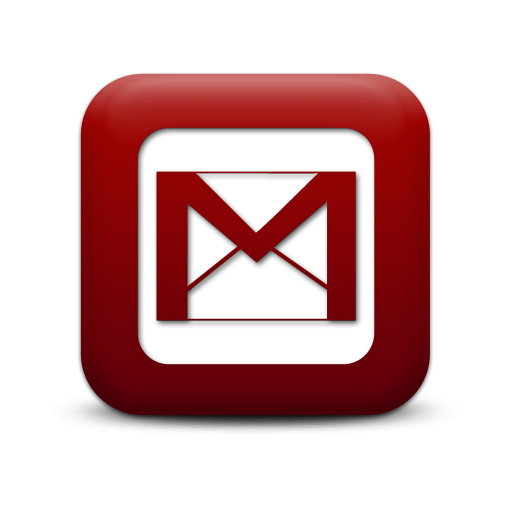 alex.dragan@webdigital.ro
facebook.com/alexomu
linkedin.com/in/alexomu
Get Social!
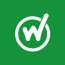 Vorbim despre…
 


Noțiuni de bază în Analytics
Unelte Analytics mai rar folosite însă foarte utile
Probleme și soluții în Analytics
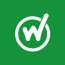 Noțiuni de bază în GA
 
Hits – orice cerere trimisă sistemului de colectare a datelor;
Visitors – oameni care folosesc browsere web de pe diferite dispozitive;
Sessions (visits) – interacțiuni cu site-ul;
Pageviews – fiecare încărcare a paginilor unde există codul de tracking;
Bounce – o vizită cu un singur pageview și nici un event.
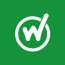 Noțiuni de bază în GA
Limitele Google Analytics
 
10 million hits / month;
500 hits / session;
Limită de eșantionare de 500.000 de sesiuni (use filters to avoid);
Timp de procesare a datelor de până la 48 de ore.
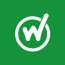 Noțiuni de bază în GA
Structura unui cont de GA
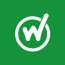 Noțiuni de bază în GA
Codul de tracking
 
Încarcă fișierul JavaScript (ga.js, analytics.js);
Setează proprietatea pe care se scriu datele;
Trimite hit-ul de pageview;
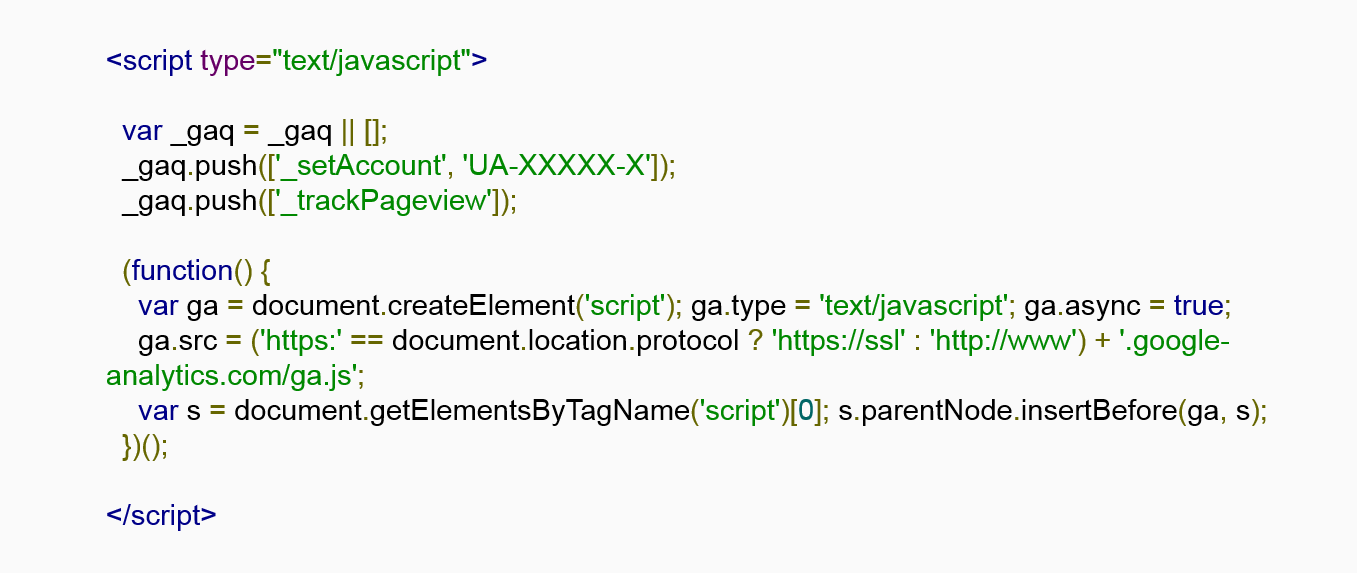 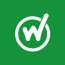 Noțiuni de bază în GA
Codul de tracking - Universal
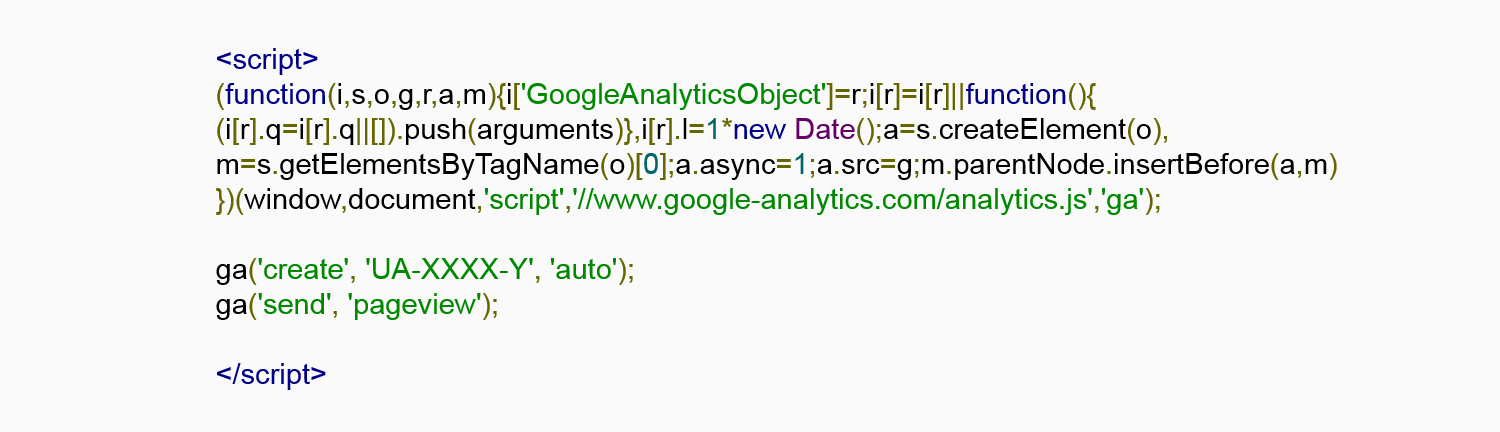 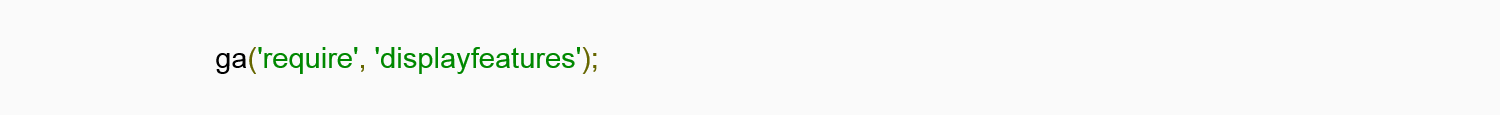 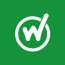 Noțiuni de bază în GA
URL Tagging
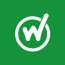 Unelte Analytics mai puțin folosite însă foarte utile
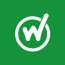 Unelte Analytics
Use this: Site search reporting
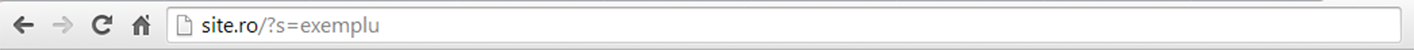 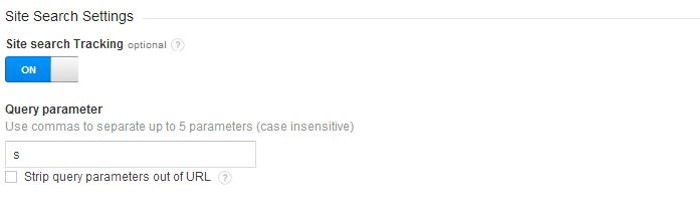 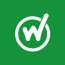 Unelte Analytics
Enable demographics reports
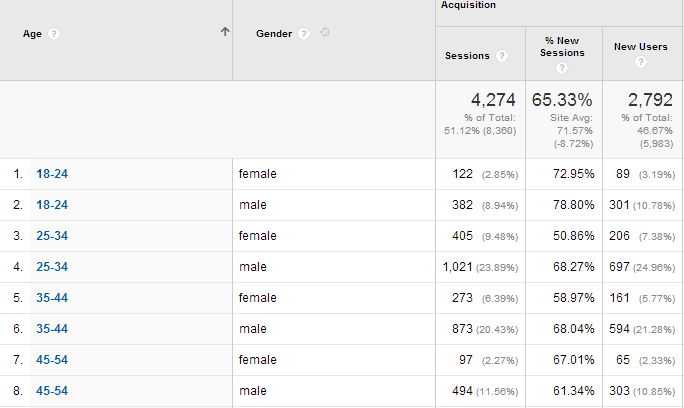 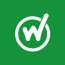 Unelte Analytics
Create dashboards
& custom reports
 
… sau importați-le din Solutions Gallery:
www.google.com/analytics/gallery
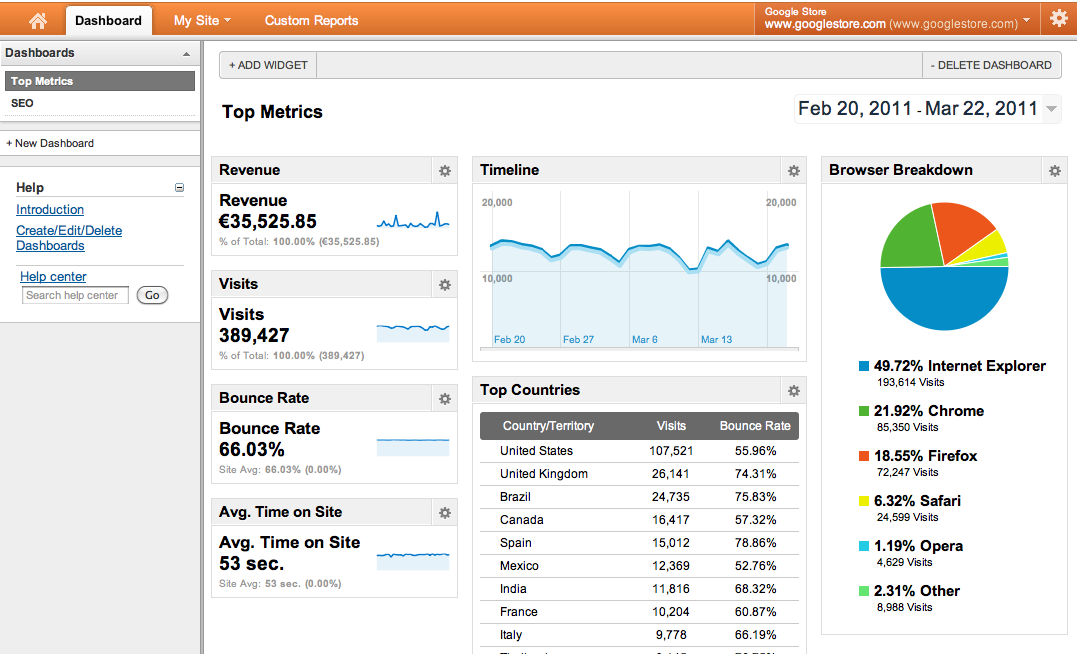 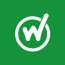 Unelte Analytics
Custom Gender Comparison Dashboard
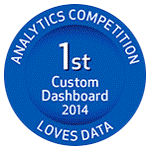 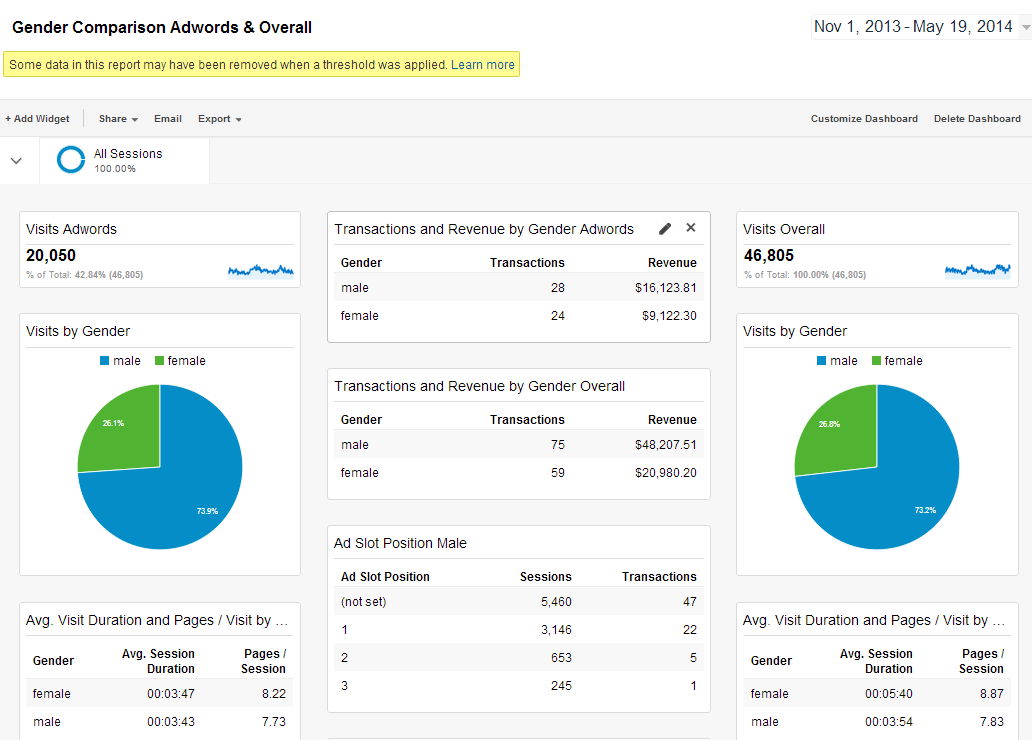 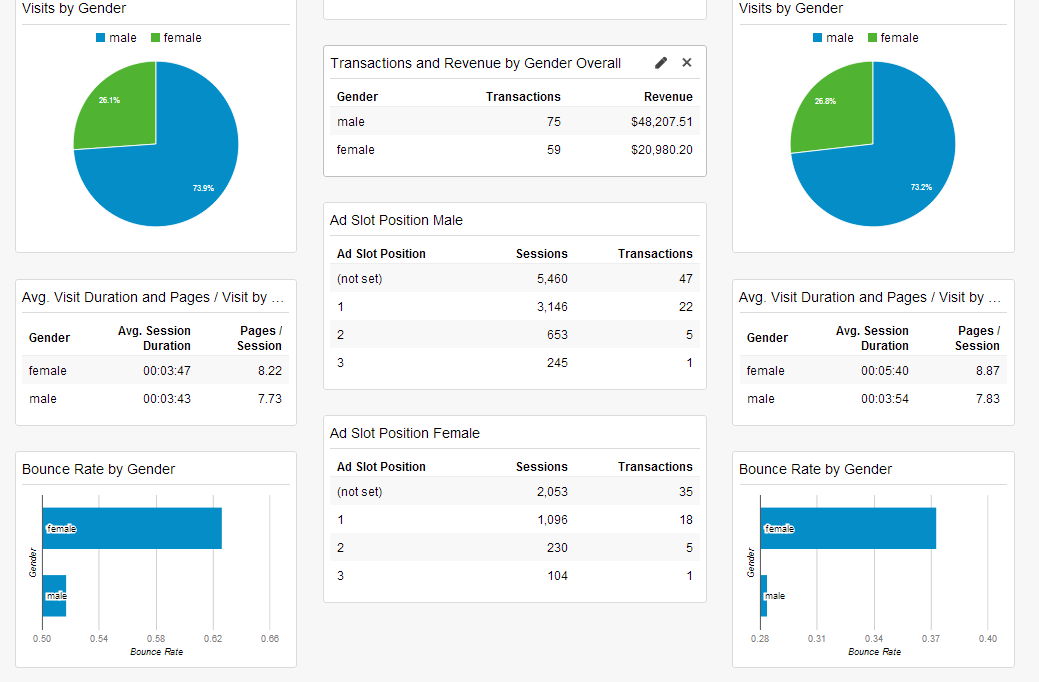 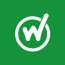 Probleme comune și soluții în Google Analytics
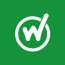 Probleme și soluții
Problem 1: (not set)

Dacă apare (not set) în raportul de Adwords:

Nu este selectată opțiunea de Auto-tagging și nu se folosește nici tagging manual;
URL-ul face redirect;
Parametrul gclid este alterat sau neînregistrat;
Se folosește și auto-tagging si tagging manual în același timp;
URL-ul cu manual tagging are un parametru lipsă;
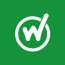 Probleme și soluții
Problem 2: googleads.g.doubleclick.net

Dacă googleads.g.doubleclick.net apare în raportul de All Referrals:

Acelea sunt click-uri luate în campanii Adwords pe GDN pe care nu s-a folosit nici un fel de tagging;
Poate fi de la un URL care face redirect.
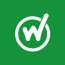 Probleme și soluții
Problem 3: Mozzila Compatible Agent

Dacă Mozzila Compatible Agent apare în raportul de Browsers:

Este vorba de un bot/crawler care execută JavaScript
Afectează datele de site usage din toate rapoartele
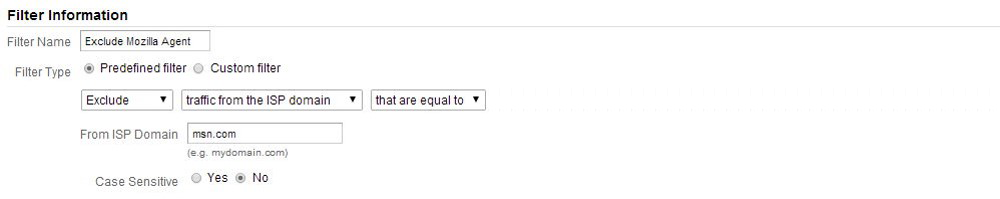 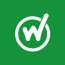 Bonus Tip: Use Smart Lists
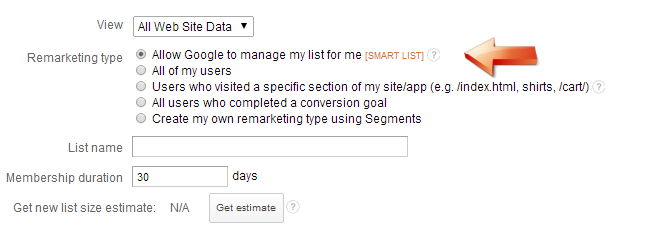 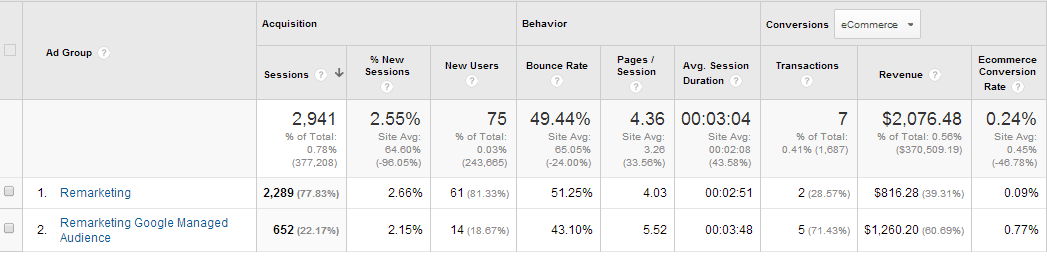 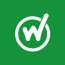 Întrebați despre…
 
Noțiuni de bază în Analytics
Unelte Analytics mai puțin folosite însă foarte utile
Probleme și soluții în Google Analytics
Smart Lists (Google managed remarketing lists)
alex.dragan@webdigital.ro
facebook.com/alexomu
linkedin.com/in/alexomu
Embarrassed?
Out of time?
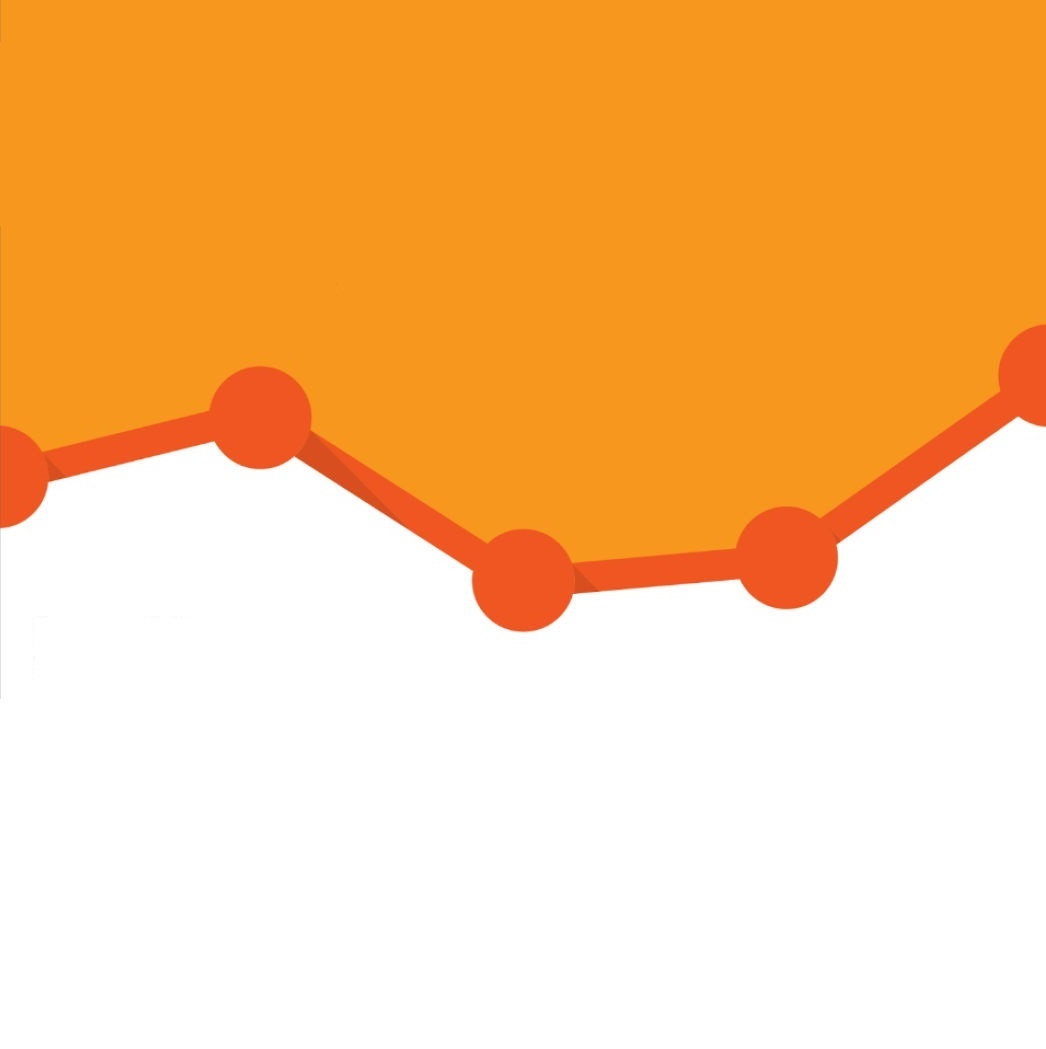 Mulțumesc pentru atenție.
Google Analytics Basics, Usage & Tips
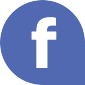 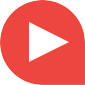 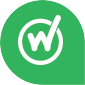 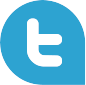 /webdigitalromania
/webdigital
/webdigitalromania
www.webdigital.ro